I Believe Essay
By Madison Sanchez
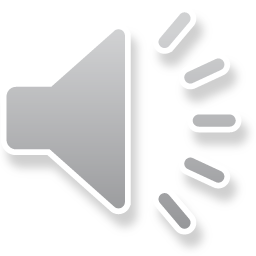 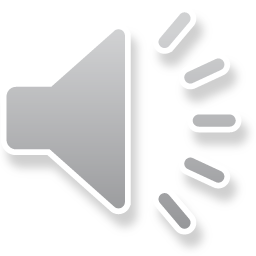 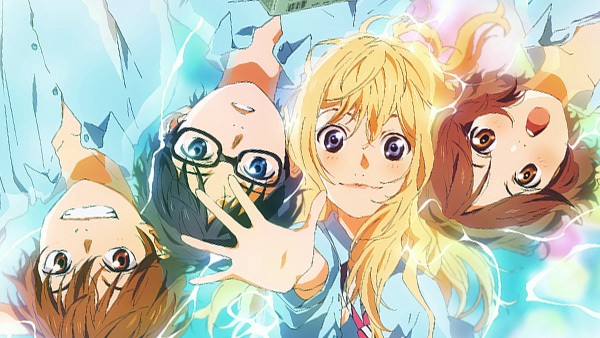 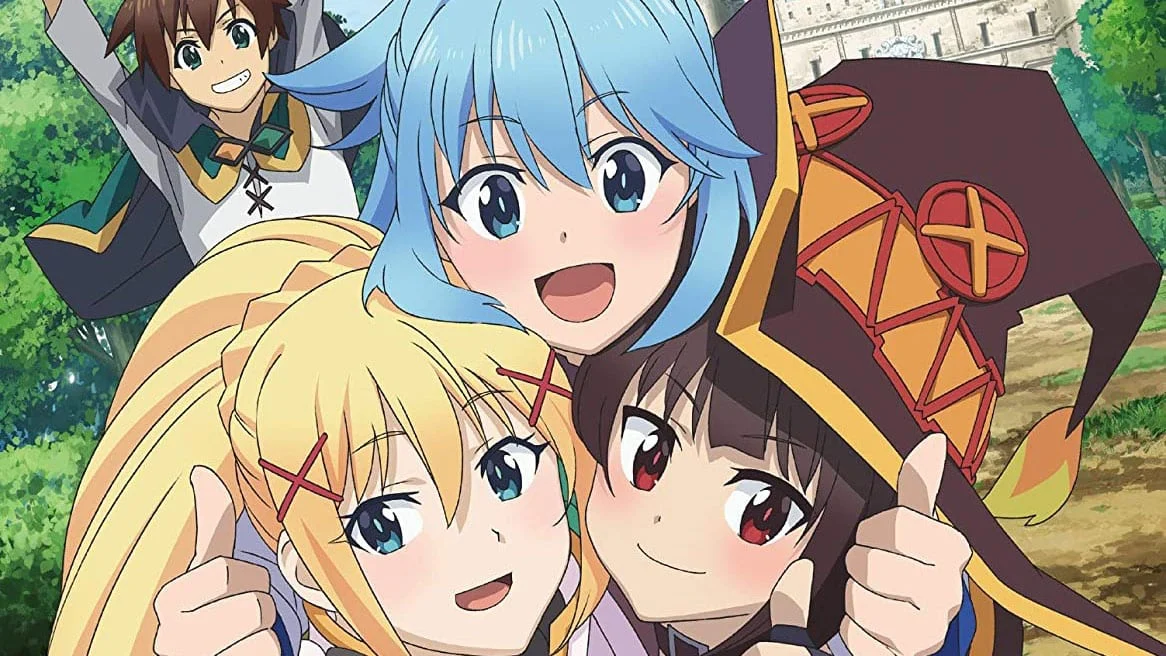 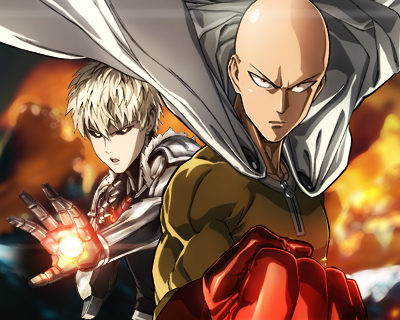 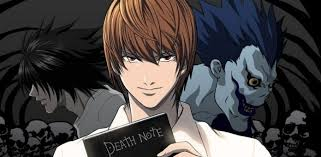 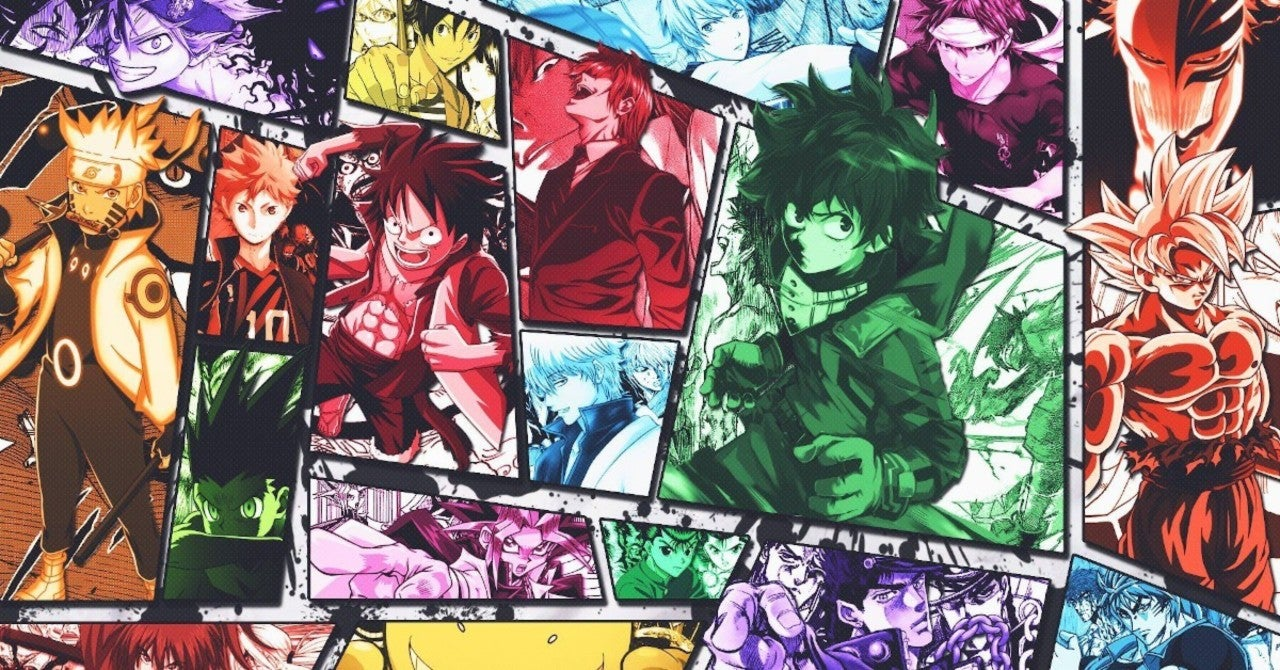 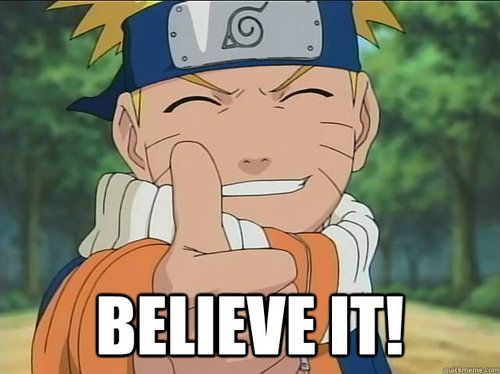 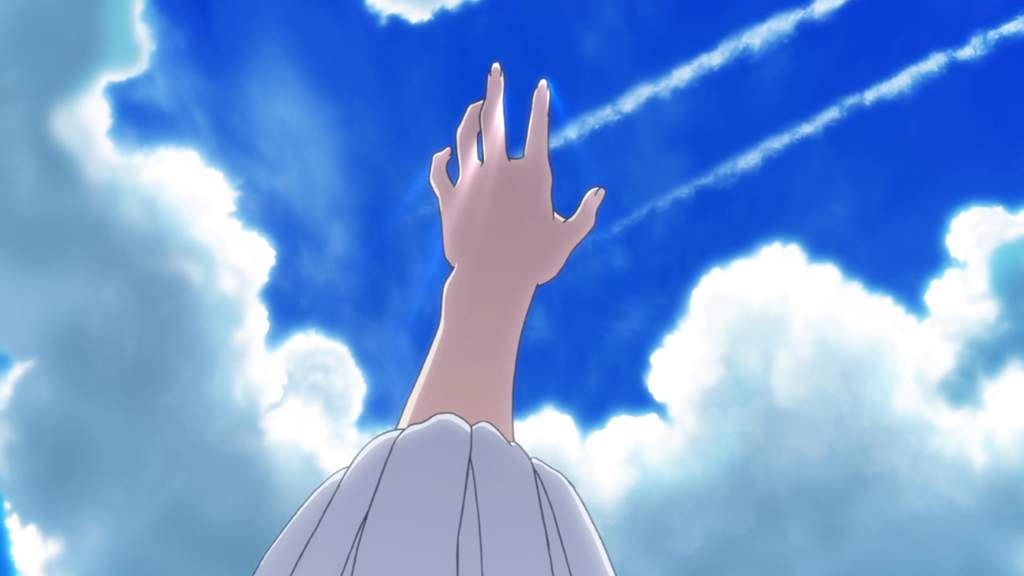 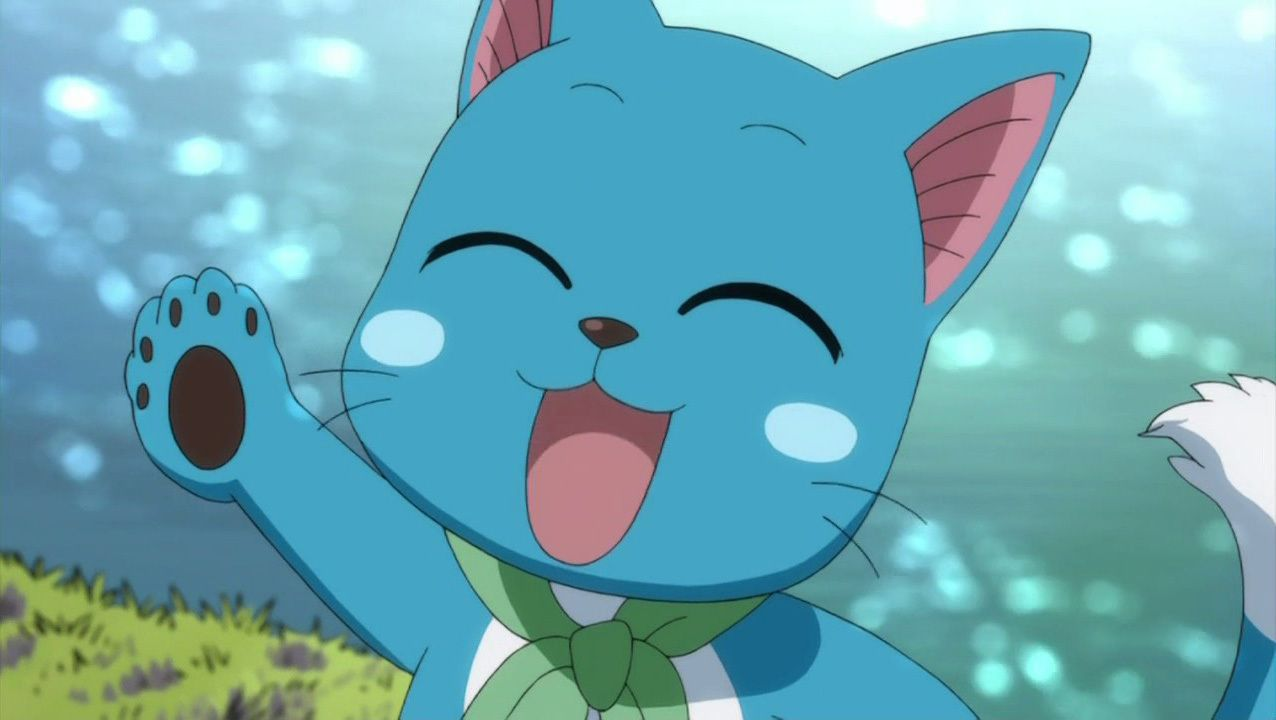